Trafikverket
[Speaker Notes: Välkomna till denna Trafikverks-utbildning i metodik för Samlad effektbedömning version 2024.1.]
Utbildning – MetodikSEB 2024
1. Åtgärdsbeskrivning
[Speaker Notes: I denna delen av utbildningen går jag översiktligt igenom avsnittet Åtgärdsbeskrivning.]
Presentationens omfattning och avgränsningar
Denna presentation omfattar avsnittet Åtgärdsbeskrivning i SEB-verktyget.
Hur och var olika inmatningar görs rent praktiskt i SEB-verktyget.
En första ingång till de underlag och vägledningar som man behöver ta del av innan man genomför analyserna i en Samlad effektbedömning.
Presentationen riktar sig i första hand till den som ska upprätta en Samlad effektbedömning.
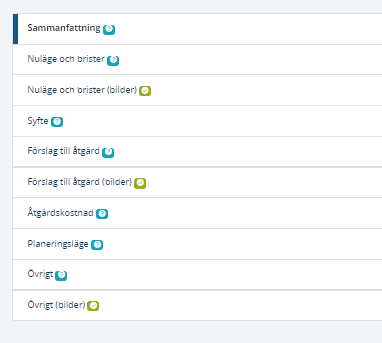 [Speaker Notes: Presentationen omfattar:
Sammanfattning
Nuläge och brister
Nuläge och brister (bilder) 
Syfte
Förslag till åtgärd
Förslag till åtgärd (bilder)
Åtgärdskostnad
Övrigt
Övrigt (bilder)]
Underlag och vägledningar
Metodhandledning Samlad effektbedömning
Hjälptabell, planeringsläge i Excel (vid medfinans och/eller delobjekt)
Riktlinjer för kostnadskalkyl



www.trafikverket.se/seb
[Speaker Notes: Denna presentation är tänkt att ge en översikt och en första ingång till de fördjupade underlag som man behöver ta del av för att fylla i avsnittet Åtgärdsbeskrivning.

De dokument som berör analysen av de transportpolitiska målen är: 
Metodhandledning Samlad effektbedömning
Planeringsläge Hjälptabell i Excel (vid medfinans och/eller delobjekt)
Riktlinjer för kostnadskalkyl

Dessa dokument hittar man på www.trafikverket.se/SEB]
Sammanfattning
I Sammanfattning matas en bild in som kommer att vara utsida för den utskrivna SEB:en.
Dessutom läggs information om län, kommun, trafikslag och typ av planläggning in.
Det trafikslag som väljs är kopplat till åtgärdskostnadens indexberäkning.
Det är inte obligatoriskt men önskvärt att lägga in koordinater för åtgärden.
[Speaker Notes: I Sammanfattning matas en bild in som kommer att vara utsida för den utskrivna SEBen. Det kan t.ex. vara en kartbild över området där åtgärden skall byggas där man också ser hur åtgärden är tänkt att vara placerad. 

Dessutom läggs information om län, kommun, trafikslag och typ av planläggning in.

Det trafikslag som väljs är kopplat till åtgärdskostnadens indexberäkning.

Det är inte obligatoriskt att lägga in koordinater för åtgärden.

Vilket index som används för omräkning av kostnaden till jämförbar prisnivå beror på åtgärdens trafikslag.]
Nuläge och brister
Här beskrivs nulägets förutsättningar och vad som föranleder åtgärden.
Det finns fält där trafikslagsspecifik information skall anges, t.ex. för väg:
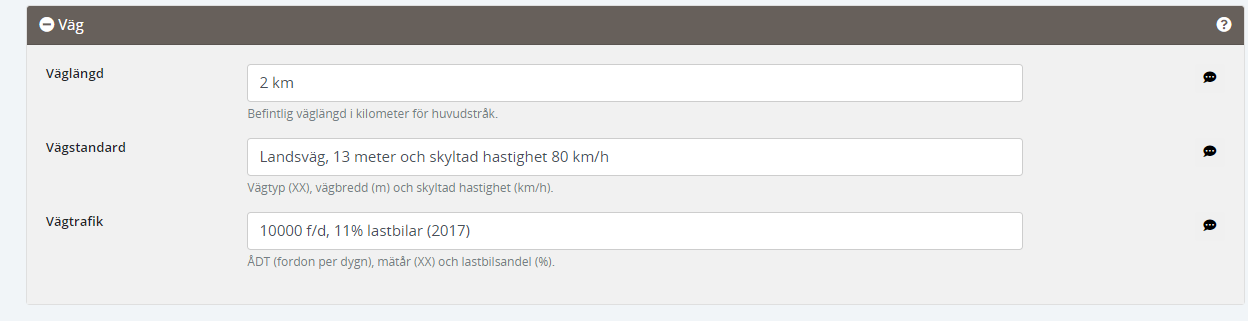 [Speaker Notes: Här beskrivs nulägets förutsättningar och vad som föranleder åtgärden.
Det finns fält där trafikslagsspecifik information skall anges, t.ex. för väg:

Exempel för ”Vägtrafik”: 10000 f/d, 11% lastbilar (2017). 
Ange trafik för basår eller prognosår, men det ska vara samma som i ”Förslag till åtgärd”. Om trafiken varierar mycket över sträckan kan ett spann eller ett medelvärde behöva anges.]
Syfte och viktigaste effekt
Syftet skall speglas i effekterna av åtgärden…annars skulle något annat ha byggts.
Den eller de viktigaste effekterna ska anges här.
[Speaker Notes: Syftet skall speglas i effekterna av åtgärden…annars skulle något annat ha byggts.

Den eller de viktigaste effekterna som har koppling tillsyftet ska anges.]
Förslag till åtgärd
Beskrivningen av åtgärden skall vara enkel att förstå för alla som kan tänkas läsa SEB. 
Den bör inte vara för teknisk och begrepp som endast förstås av de som arbetar med infrastruktur skall undvikas.
Åtgärdsförslag skall vara samma i SEB, kostnadsunderlag, samhällsekonomisk kalkyl och Klimatkalkyl!
Även här ska mer teknisk information om åtgärden skrivas in under det trafikslag som påverkas. Viktigt att inte glömma något trafikslag!
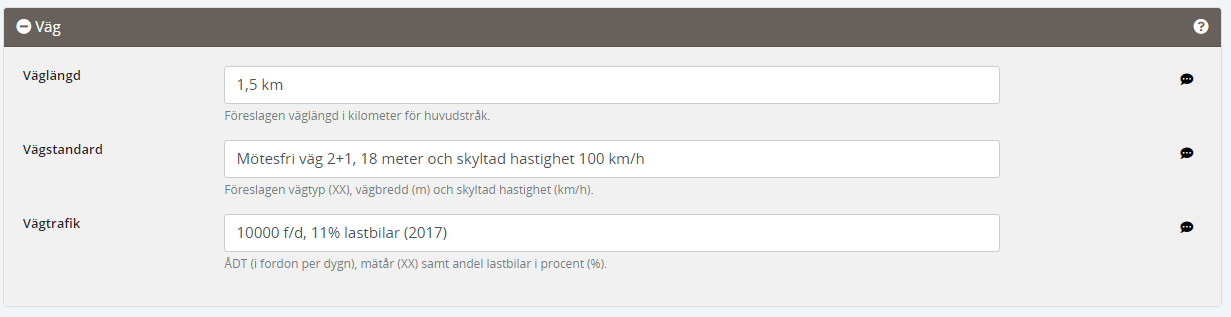 [Speaker Notes: Beskrivningen av åtgärden skall vara enkel att förstå för alla som kan tänkas läsa SEB. 
Den bör inte vara för teknisk och begrepp som endast förstås av de som arbetar med infrastruktur skall undvikas.
Åtgärdsförslag skall vara samma i SEB, kostnadsunderlag, samhällsekonomisk kalkyl och Klimatkalkyl!
Även här ska mer teknisk information om åtgärden skrivas in under det trafikslag som påverkas. Viktigt att inte glömma något trafikslag!]
Åtgärdskostnad
Åtgärdskostnad tas fram i en egen process men behövs också som underlag till SEB.
Beroende på mognadsgrad och storlek på kostnaden tas olika underlag fram.
Ett antal poster ska fyllas i i SEB:
Bilaga: laddas upp under bilagor och referenser och märks med ”AKK” (anläggningskostnadskalkyl).
Revisionsdatum: skall vara samma i SEB och kostnadsunderlag.
Prisnivå: den som använts när kostnaden beräknades, används för att räkna om kostnaden till jämförbar prisnivå.
Beräkningsmetod: Beror på mognadsgrad och storlek på kostnaden.
Standardavvikelse: Beräknas i vissa metoder.
Totalkostnad omräknad: Räknas om i SEB, beror på totalkostnad, trafikslag och prisnivå. Används för omräkning till den kostnad som används i den samhällsekonomiska nyttokostnadsanalysen.

För att kostnadsberäkningen till jämförbar prisnivå ska göras behöver trafikslag och prisnivå vara ifyllda. 
För att de efterföljande samhällsekonomiska beräkningarna ska göras så krävs att trafikslag, skede, kalkylränta och antal byggår är ifyllda. Dessa uppgifter finns under andra flikar i verktyget.
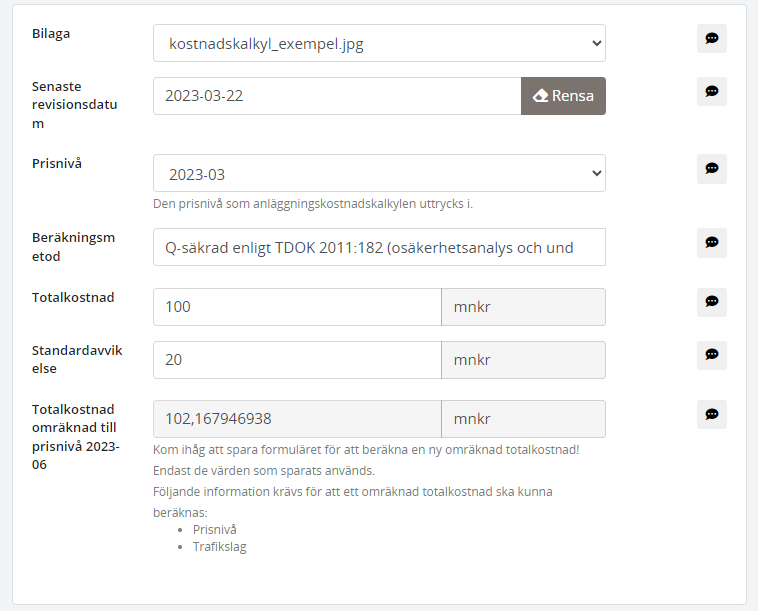 [Speaker Notes: Åtgärdskostnad tas fram i en egen process men behövs också som underlag till SEB.
Beroende på mognadsgrad och storlek på kostnaden tas olika underlag fram.
Ett antal poster ska fyllas i i SEB:
Bilaga: laddas upp under bilagor och referenser och märks med ”AKK” (anläggningskostnadskalkyl).
Revisionsdatum: skall vara samma i SEB och kostnadsunderlag.
Prisnivå: den som använts när kostnaden beräknades, används för att räkna om kostnaden till jämförbar prisnivå.
Beräkningsmetod: Beror på mognadsgrad och storlek på kostnaden.
Standardavvikelse: Beräknas i vissa metoder.
Totalkostnad omräknad: Räknas om i SEB, beror på totalkostnad, trafikslag och prisnivå. Används för omräkning till den kostnad som används i den samhällsekonomiska nyttokostnadsanalysen.

För att kostnadsberäkningen till jämförbar prisnivå ska göras behöver trafikslag och prisnivå vara ifyllda. 
För att de efterföljande samhällsekonomiska beräkningarna ska göras så krävs att trafikslag, skede, kalkylränta och antal byggår är ifyllda. Dessa uppgifter finns under andra flikar i verktyget.]
Planeringsläge
I planeringsläge skall det göras en kort redovisning om delobjekt, hur långt de eventuella delarna har kommit i planeringsmognad, eventuella medfinansiärer samt hur objektet har förändrats sedan senaste SEB. Finns relaterande objekt-ID kan de också nämnas här.
Då objektet medfinansieras och/eller då objektet består av delobjekt ska en bild importeras i 1.10 Åtgärdsbeskrivning – Övrigt (bilder). En mall för tabellen finns på www.trafikverket.se/SEB.
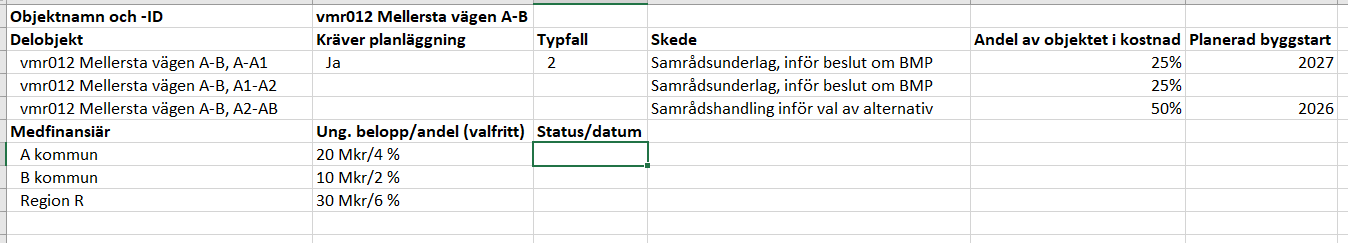 [Speaker Notes: I planeringsläge skall det göras en kort redovisning om delobjekt, hur långt de eventuella delarna har kommit i planeringsmognad, eventuella medfinansiärer samt hur objektet har förändrats sedan senaste SEB. Finns relaterande objekt-ID kan de också nämnas här.
Då objektet medfinansieras och/eller då objektet består av delobjekt ska en bild importeras i 1.10 Åtgärdsbeskrivning – Övrigt (bilder). En mall för tabellen finns på www.trafikverket.se/SEB.]
Övrigt och Övrigt (bilder)
Här kan övrig information skrivas in. Det kan handla om sådant som är relevant för att förstå åtgärden eller dess förutsättningar, men som inte passar in under något annat avsnitt.
Det är inte obligatoriskt att lägga in något under dessa avsnitt.
Om en bild läggs in skall en bildtext också läggas in.
[Speaker Notes: Här kan övrig information skrivas in. Det kan handla om sådant som är relevant för att förstå åtgärden eller dess förutsättningar, men som inte passar in under något annat avsnitt.
Det är inte obligatoriskt att lägga in något under dessa avsnitt.
Om en bild läggs in skall en bildtext också läggas in.]
Tack!
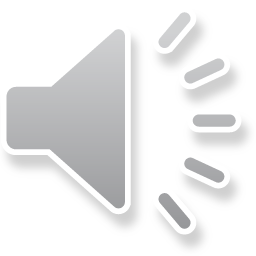 [Speaker Notes: Detta bildspel är en del av den digitala utbildningsserien om hur man upprättar en Samlad effektbedömning.]